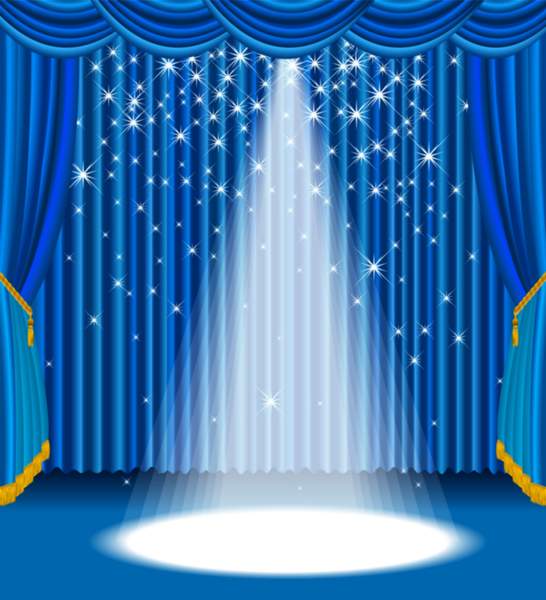 Окружной семинар 
«Формирование усточивого интереса к литературе, театру у детей дошкольного возраста на основе театрализованной деятельности в СП «Детский сад №1»


Жукова Е.Н. -  руководитель СП «Детский сад №1»  ГБОУ СОШ №2 «ОЦ» им. Г.А.Смолякова с. Большая Черниговка
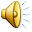 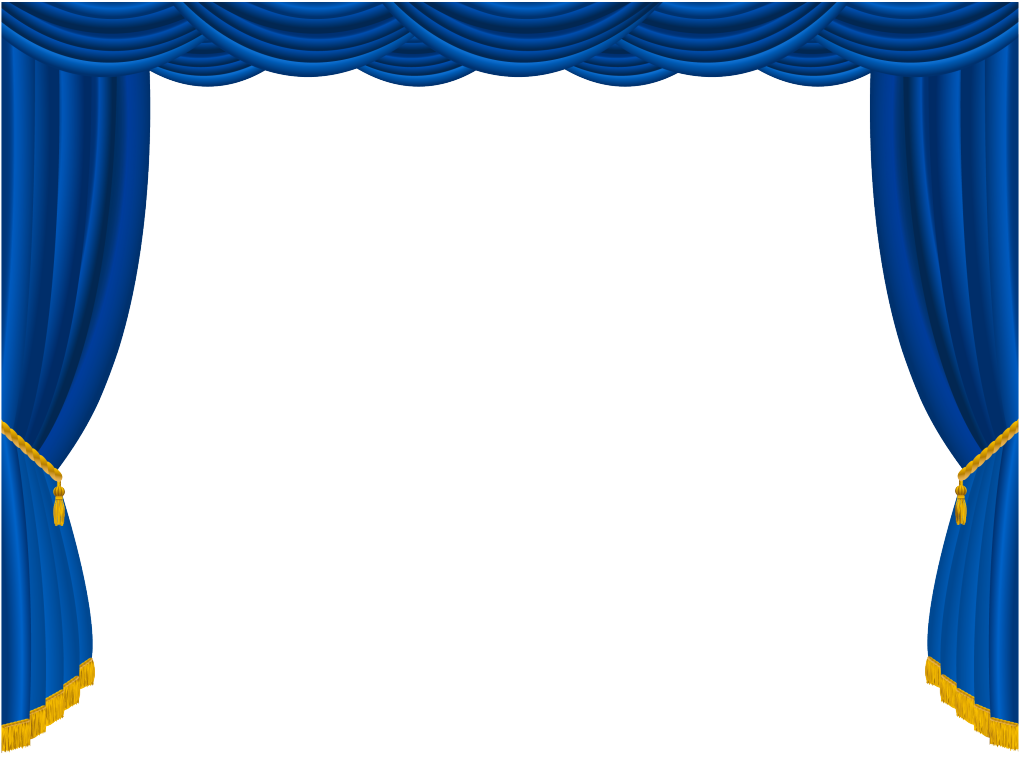 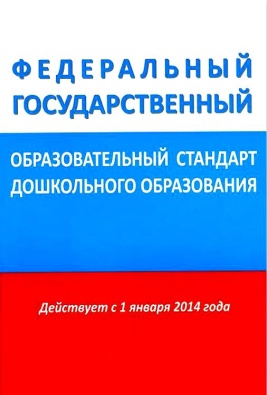 Федеральный государственный  образовательный стандарт дошкольного образованияПриказ Министерства образования и науки Российской Федерации (Минобрнауки России) от 17 октября 2013 г. N 1155 г. Москва "Об утверждении федерального государственного образовательного стандарта дошкольного образования«
п. 1.4. Основные принципы дошкольного образования: 
    7) формирование познавательных интересов и познавательных действий ребенка в различных видах деятельности;.
	п. 2.7. Конкретное содержание указанных образовательных областей зависит от возрастных и индивидуальных особенностей детей, определяется целями и задачами Программы и может реализовываться в различных видах деятельности (общении, игре, познавательно-исследовательской деятельности - как сквозных механизмах развития ребенка)
	Целевые ориентиры на этапе завершения  дошкольного образования:
 	ребенок проявляет любознательность, задает вопросы взрослым и сверстникам, интересуется причинно-следственными связями, пытается самостоятельно придумывать объяснения явлениям природы и поступкам людей; склонен наблюдать, экспериментировать. Обладает начальными знаниями о себе, о природном и социальном мире, в котором он живет; знаком с произведениями детской литературы, обладает элементарными представлениями из области живой природы, естествознания, математики, истории и т.п.; ребенок способен к принятию собственных решений, опираясь на свои знания и умения в различных видах деятельности.
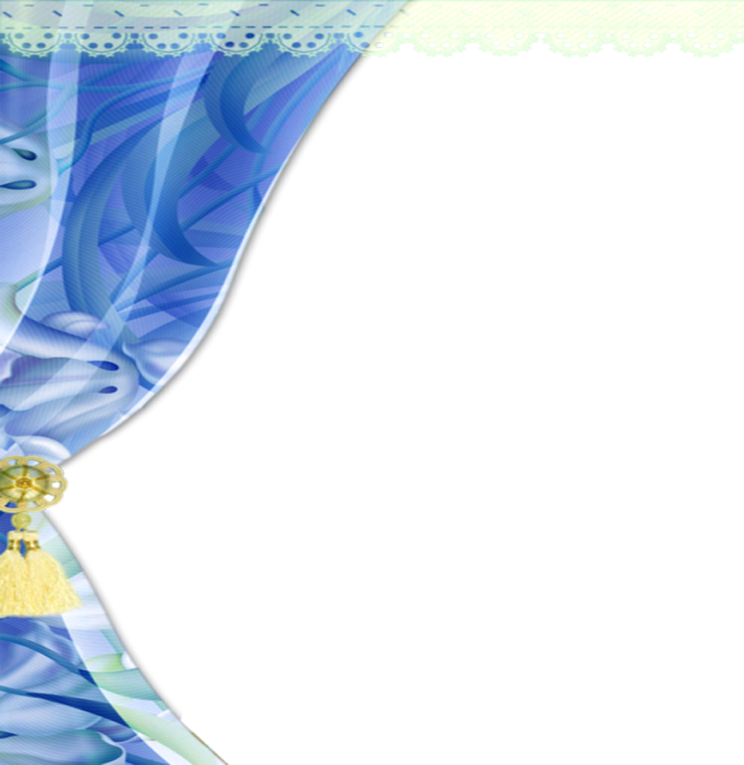 ЗАДАЧА
Углубить работу по развитию театрализованной деятельности дошкольников через формирование устойчивого интереса к литературе, театру, совершенствование артистических навыков детей в плане переживания и воплощения образа, побуждения их к созданию новых образов, повысить  к концу 2023 - 2024 учебного года у 80% детей (в сумме по высокому и среднему показателям) уровень  развития  в образовательной области «Художественно-эстетическое развитие».
Цель, задачи театрализованной деятельности
Создать систему работы по приобщению детей к книге и театру.
Воспитывать культуру поведения в театре, уважение к сценическому искусству, доброжелательность и контактность в отношениях со сверстниками.
Цель: развитие творческих способностей детей дошкольного возраста средствами театрализованной деятельности.
Привлечь родителей к участию в воспитательно-образовательном процессе группы.
Создать условия, для развития театрализованных игр дошкольников, в которых нашли бы свое применение чувства ребенка, испытанные им во время чтения художественных произведений.
Совершенствовать артистические навыки детей: умение создавать образы живых существ с помощью выразительных пластических движений, умение пользоваться разнообразными жестами, речевым дыханием, артикуляцией, дикцией.
Формировать нравственные качества личности дошкольников, такие как доброта, сострадание, внимательность, сопереживание, ответственность, уважение к старшим.
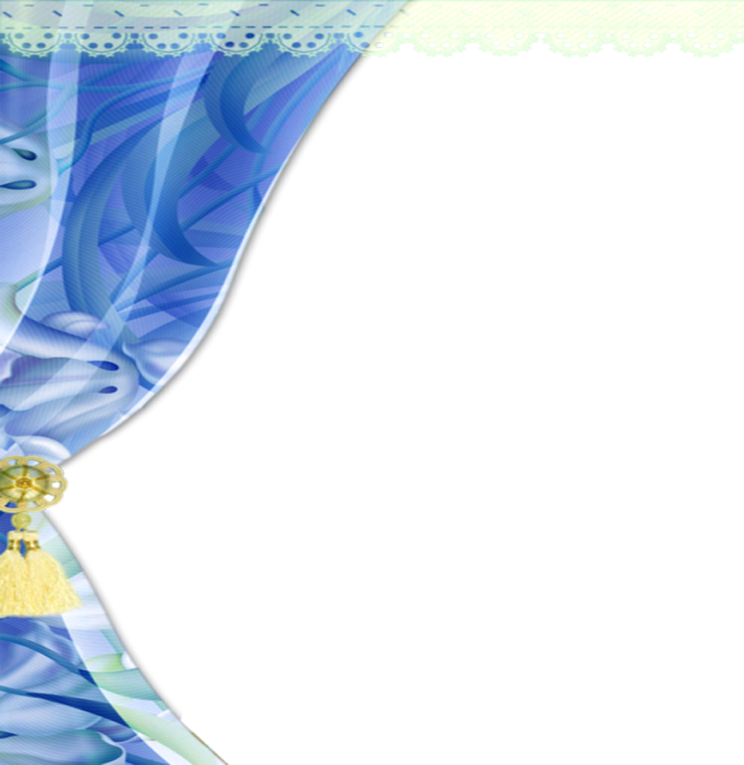 Модель развития театрализованной деятельности дошкольников  в СП «Детский сад №1»
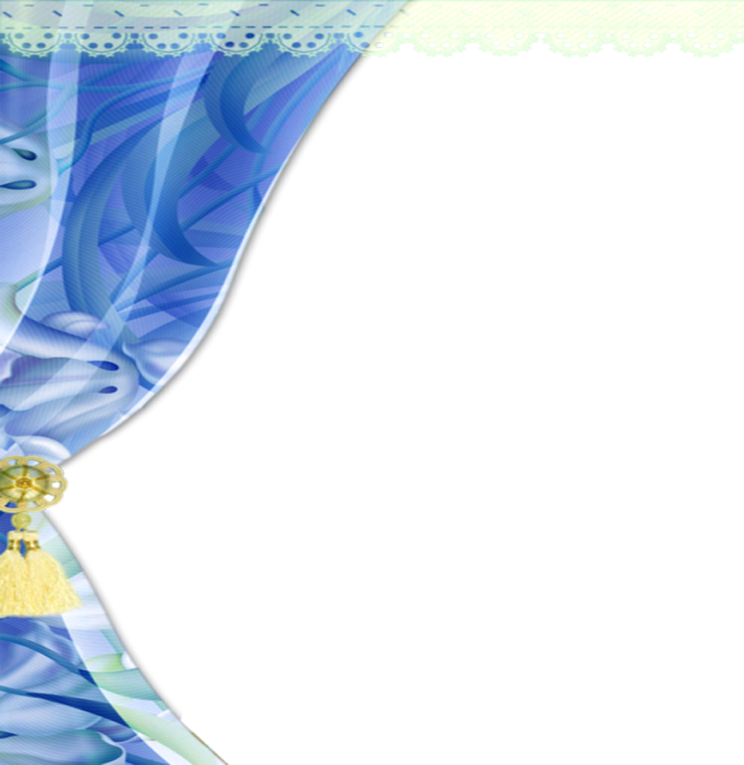 Работа с педагогами
Заключительный этап
Организационный этап
Основной этап
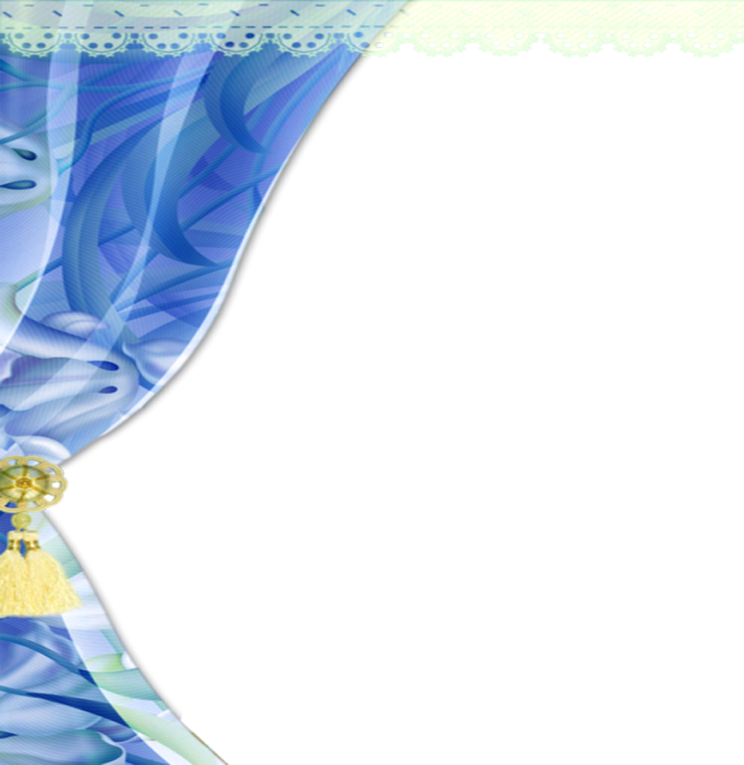 Организационный этап
Анкетирование «Готовность педагогов к ведению работы по театрализованной деятельности дошкольников»
Кетирова      :Результаты анкетирования:
60% педагогов всеми критериями организации театрализованной деятельности владеют;
20% педагогов владеют подконтрольно;
20% педагогов недостаточно владеют информацией о структуре и функциях театрализованной деятельности, слабо ориентируются в способах её организации.
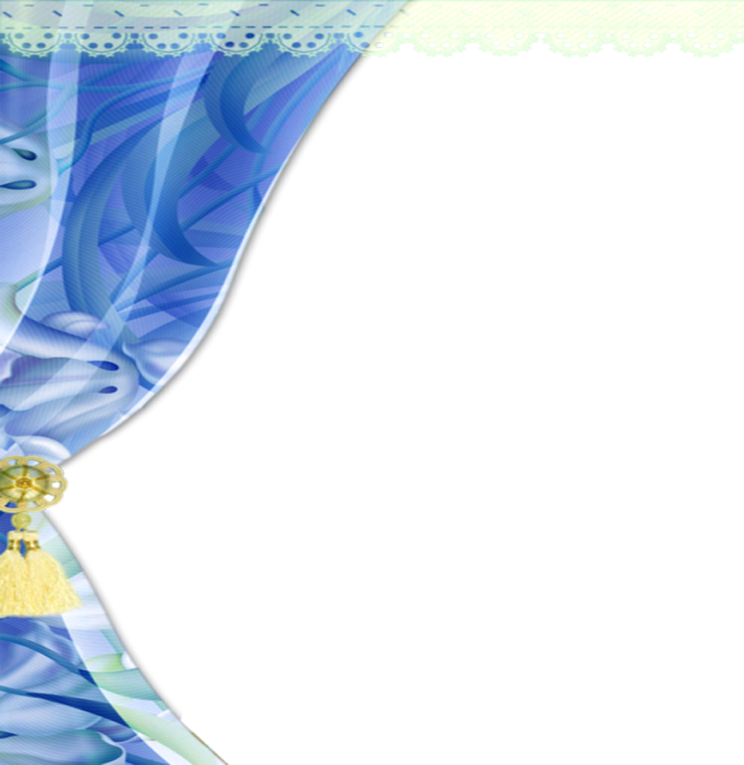 Основной этап
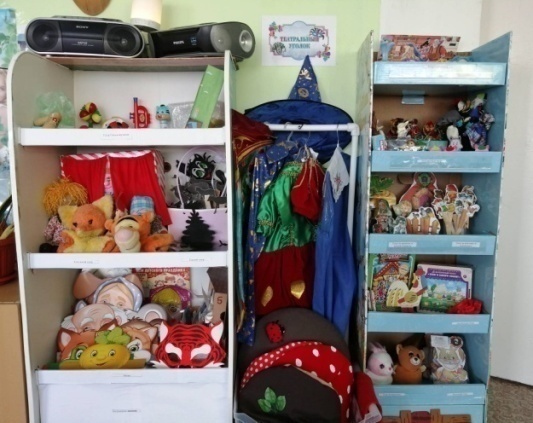 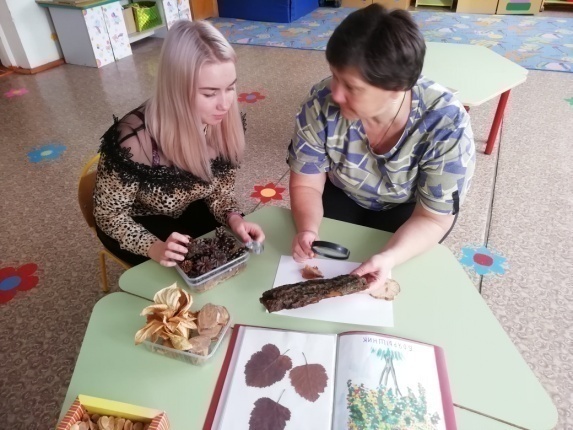 Тематическая подборка методической литературы
- организация РППС;
- консультации  «Руководство театрализованной игрой»,, «Содержание уголков по театрализованной деятельности»;
- семинар  «Играем в театр»;
- мастер-класс «Сказки – шумелки», «Пальчиковый театр «Тантамарески».
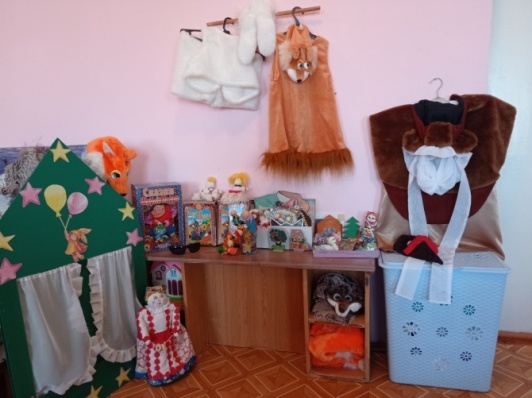 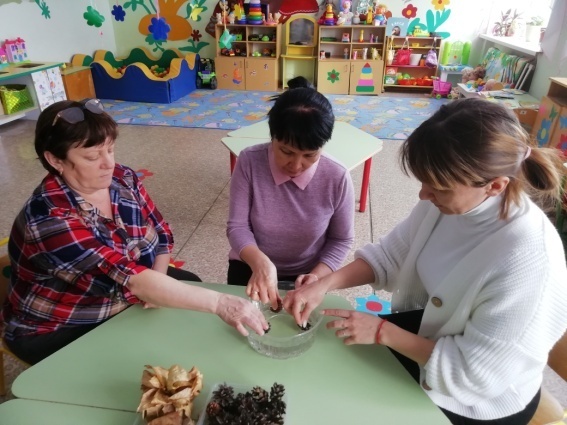 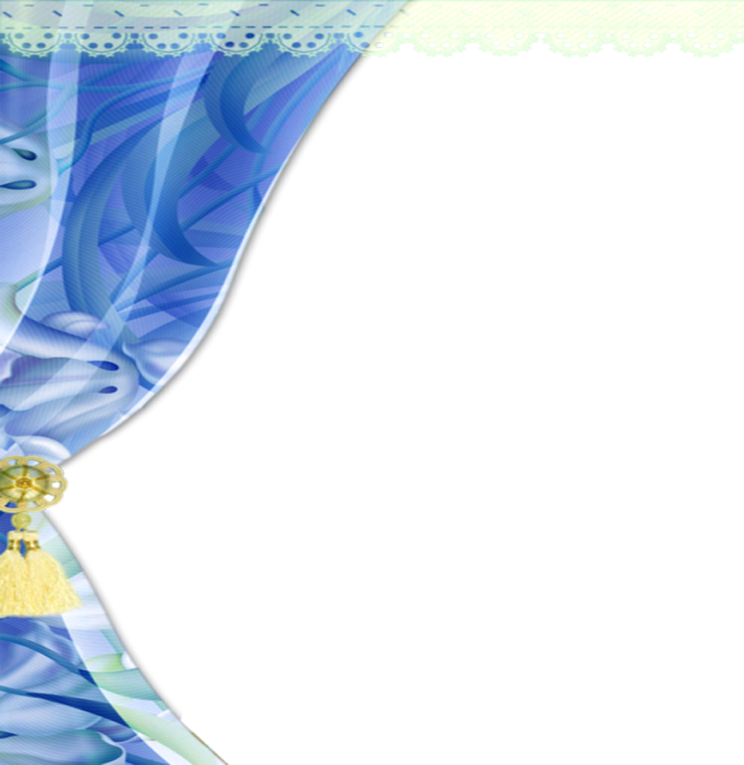 Заключительный этап
Педагогический совет «Организация театрализованной деятельности в условиях детского сада» 
.
формирование у младших дошкольников интереса к театрализованной деятельности»; 
 создание условий для творческого самовыражения через театрализованную деятельность в средней группе;
          - смотр уголков  театрализованной деятельности в  группах;
          -  открытые просмотры театрализованной деятельности  в старшей и подготовительной к школе группах;  
   подведение итогов работы; 
   планирование работы коллектива.
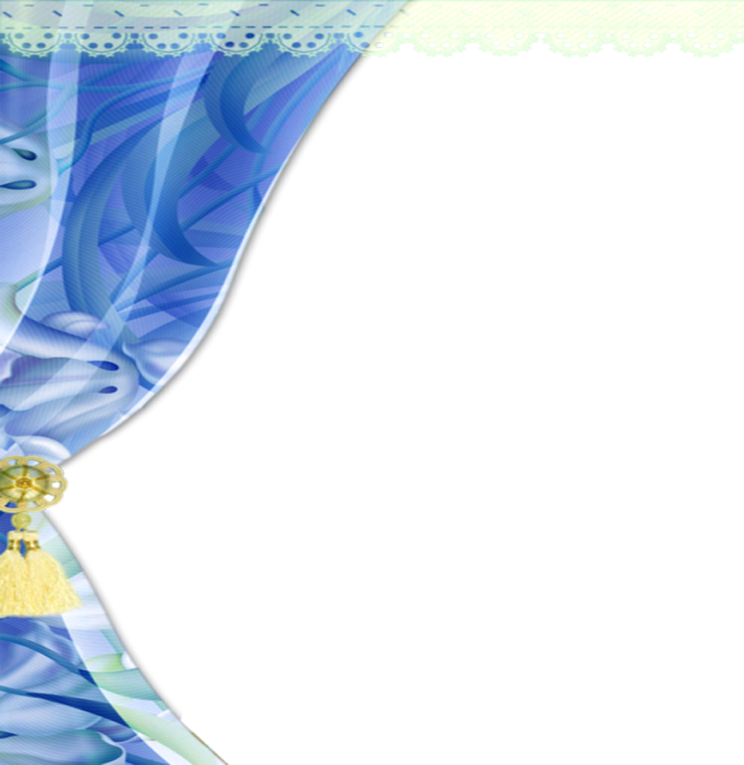 Работа с детьми
Занятия театрализованной деятельностью и частые выступления перед зрителями способствуют реализации творческих сил и духовных потребностей ребенка, раскрепощению и повышению самооценки.
Режиссёрские игры по сказкам «Гуси лебеди»,   «Терем- теремок».
Режиссёрские  игры
Виды
занятий
Драматизация
Спектакль в костюмах «Найдём Деда Мороза», «Почему медведь зимой спит».
«Уроки актёрского мастерства».
Ролевое упражнение «Скульптор и глина», дыхательное упражнение «Свечка».
Разыгрывании  бытовых и сказочных ситуаций
Потешка «Огуречик,    огуречик…», 
произведений А. Барто «Грузовик».
Виртуальная экскурсия
«Путешествие в волшебный мир театра», «Какие бывают театры»,  «Прослушивание фрагментов опер».
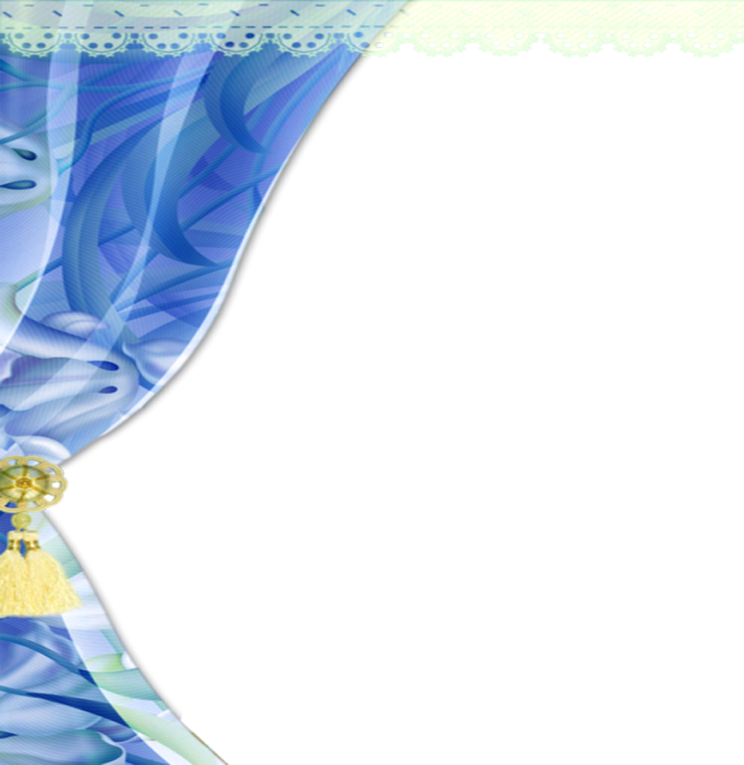 Работа с детьми
Тематические лэпбуки
Информационно-коммуникационные технологии:
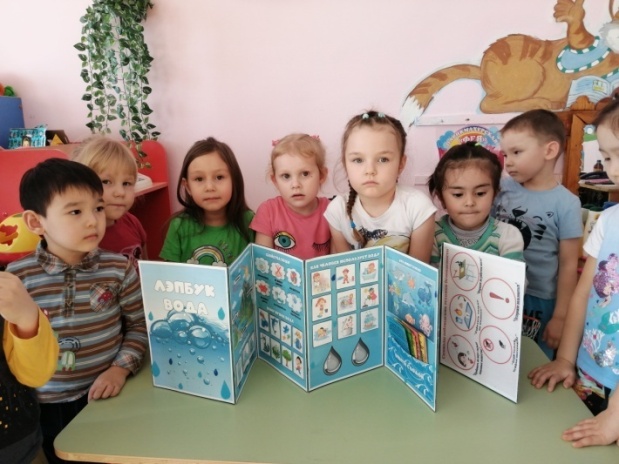 Электронные презентации 
«Путешествие в мир театра»,
«Кто такие артисты»,
«Разные куклы».
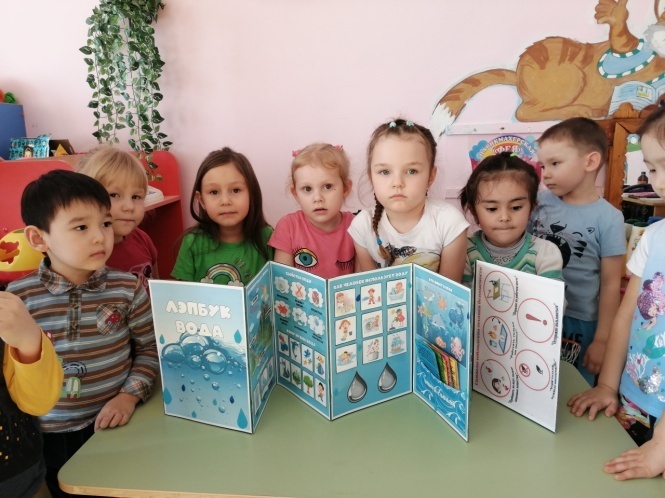 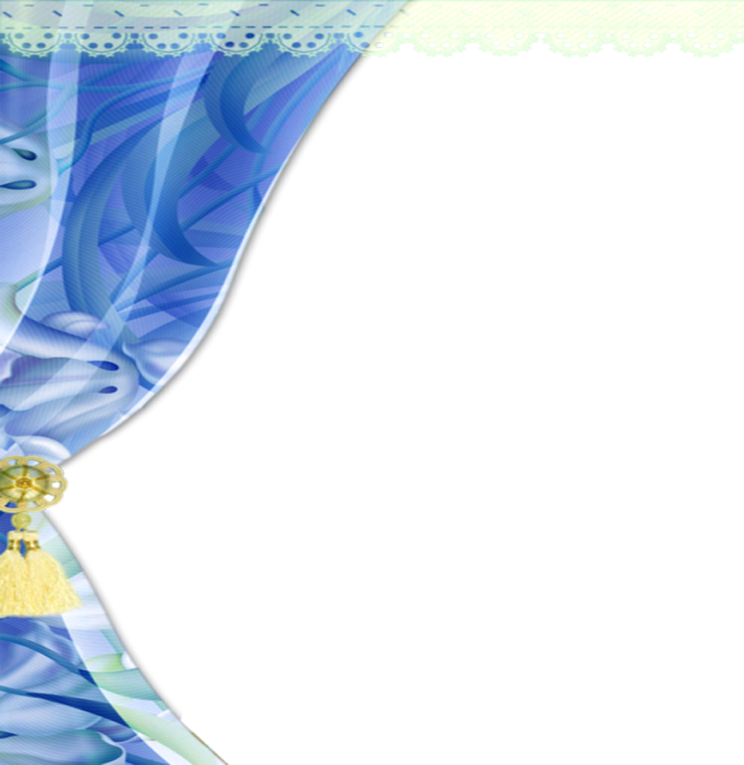 Методы работы
Метод 
ассоциаций
Метод моделирования ситуаций
Создание вместе с детьми сюжетов-моделей, ситуаций-моделей, этюдов: медведь идет к домику.
Развитие воображения и мышления ребенка путем ассоциативных сравнений: веселый дождик, листочки летят по ветру и падают на дорожку.
Метод творческой
 беседы
Введение детей в художественный образ: храбрый петушок шагает по дорожке.
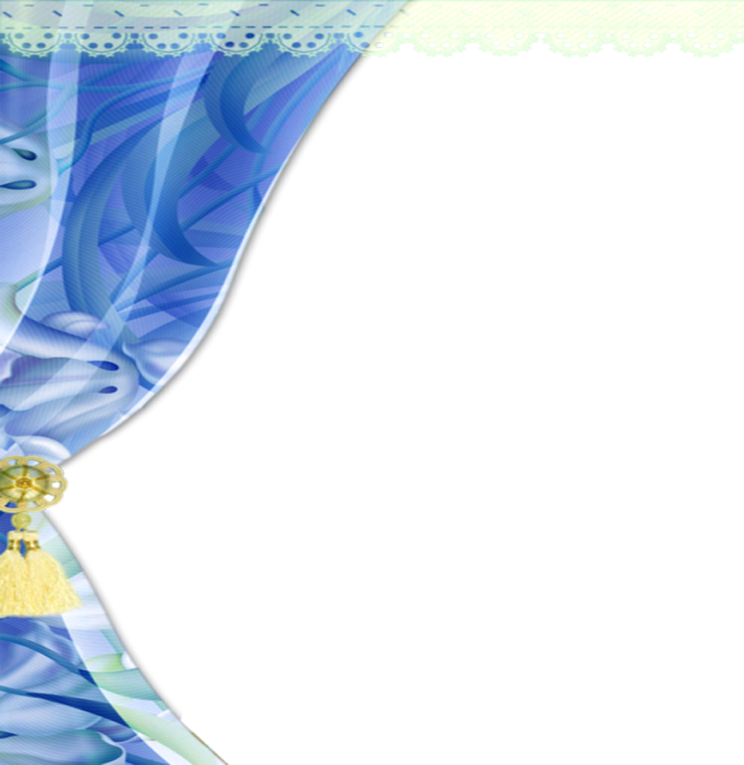 Работа с детьми. Формы работы
Индивидуальные
Фронтальные
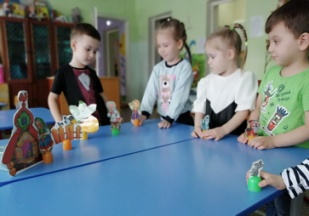 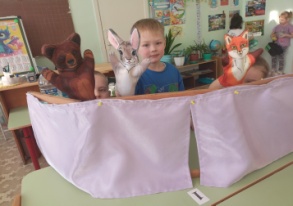 Групповые
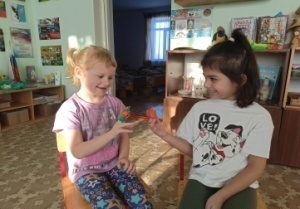 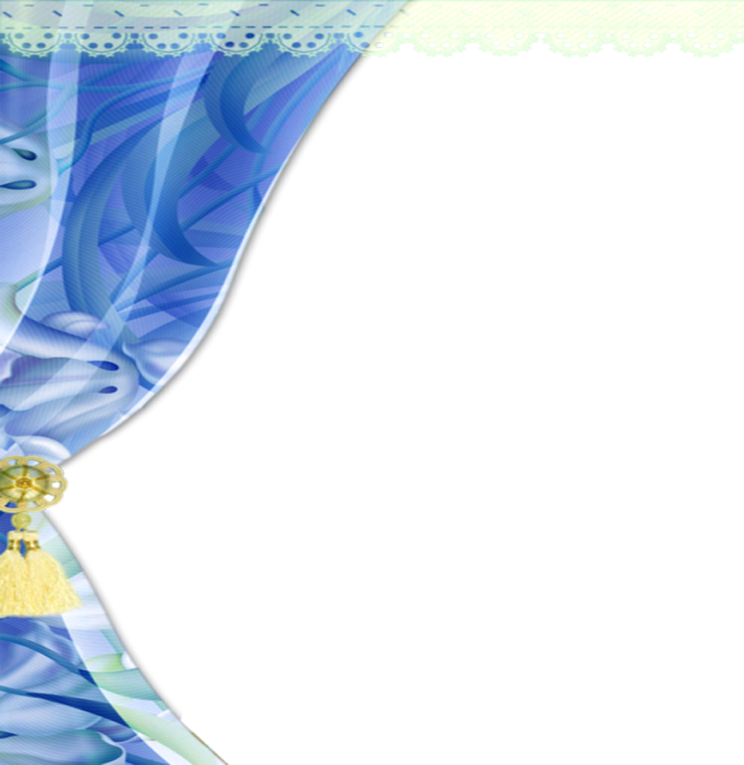 Работа с детьми. Дополнительное образование дополнительная образовательная программа   кружка «Театральный»
Целью данной программы является формирование основ целостного мировосприятия ребенка старшего дошкольного возраста средствами экспериментирования.
Задачи:
 Создать условия для развития творческой активности детей, участвующих в театрализованной деятельности, а также поэтапного освоения детьми различных видов творчества по возрастным группам.
Создать условия для совместной театрализованной деятельности детей и взрослых (постановка совместных спектаклей с участием детей, родителей, сотрудников ДОУ, организация выступлений детей старших групп перед младшими и пр.).
Ознакомить детей всех возрастных групп с различными видами театров (кукольный, драматический, музыкальный, детский, театр зверей и др.).
Обучить детей приемам манипуляции в кукольных театрах различных видов.
Совершенствовать артистические навыки детей в плане переживания и воплощения образа, а также их исполнительские умения.
Приобщить детей к театральной культуре, обогатить их театральный опыт: знания детей о театре, его истории, устройстве, театральных профессиях, костюмах, атрибутах, театральной терминологии, театре города Златоуста.
Развить у детей интерес к театрально-игровой деятельности.
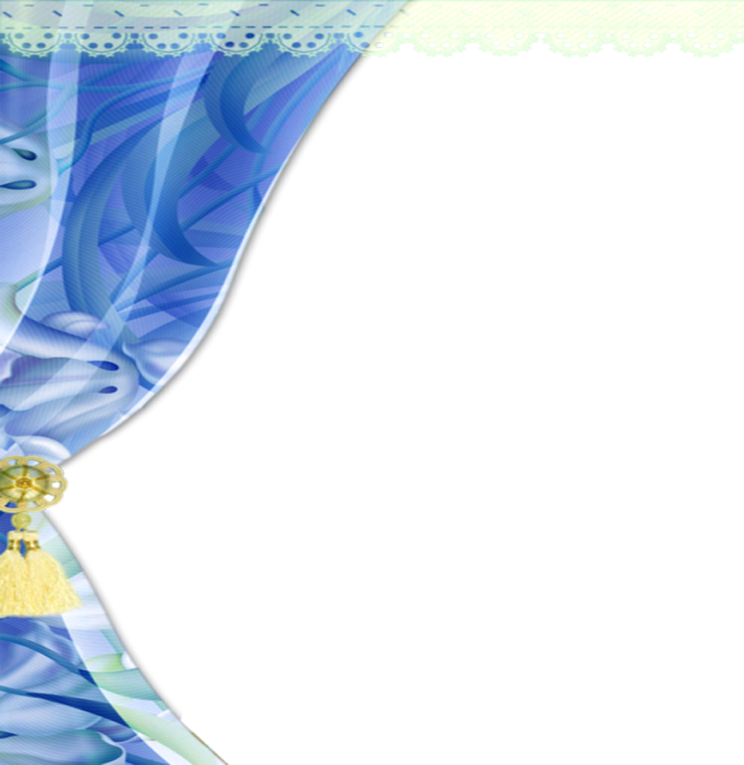 Работа с детьми. Дополнительное образование
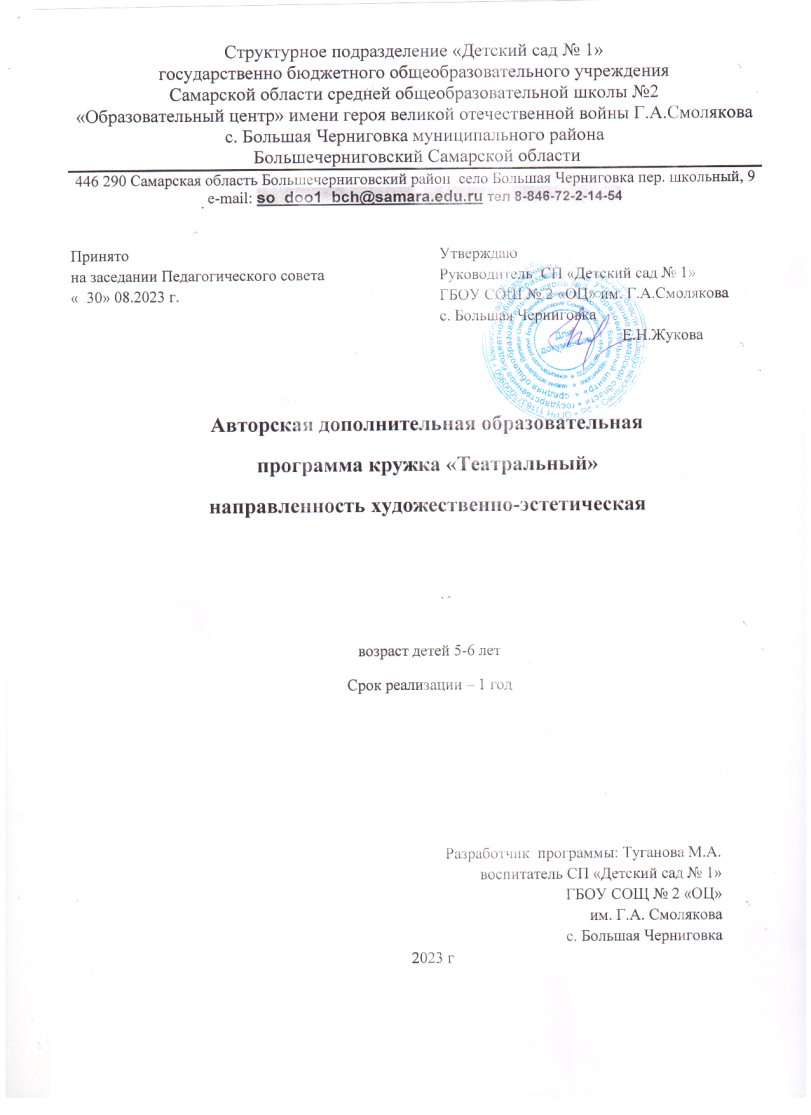 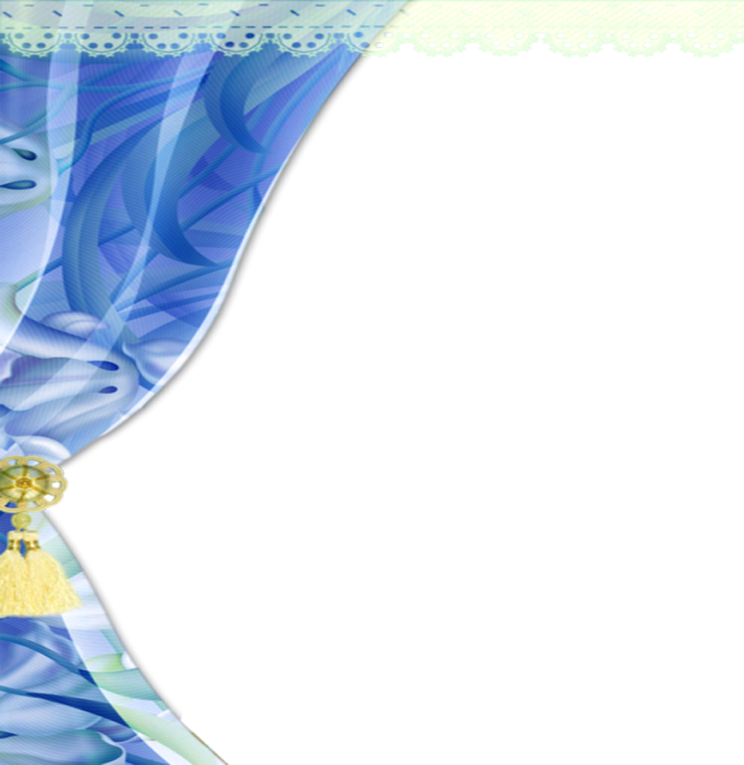 МОНИТОРИНГ
Результативность организации театрализованной деятельности определяется с помощью мониторинга. Для осуществления мониторинга развития навыков овладения речевыми навыками, навыками кукловождения, эмоционально-образного развития, основ коллективной творческой деятельности  использовали  диагностический материал, разработанный Комаровой Т.С. Мониторинг отражает результаты работы по выполнению второй годовой задачи за три месяца.
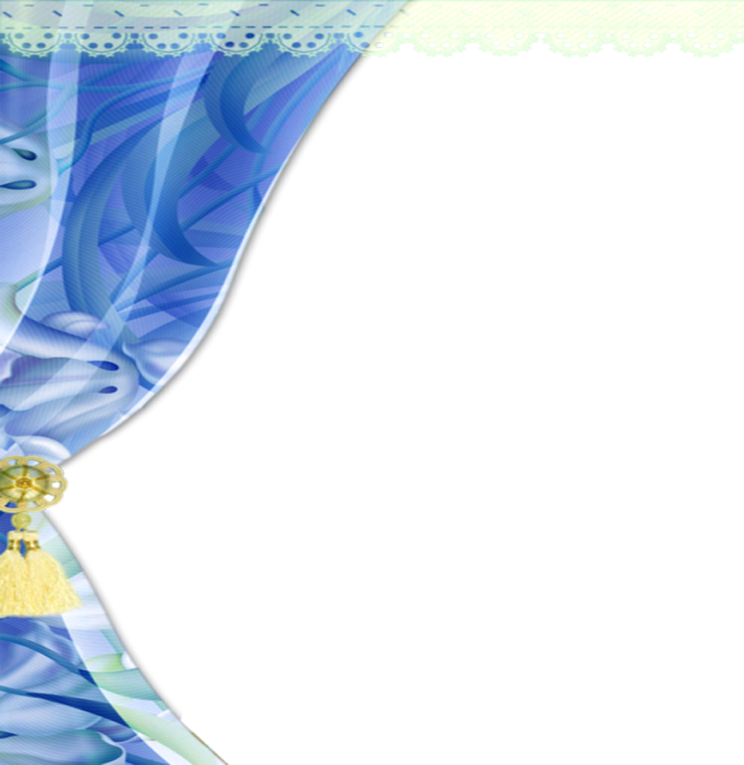 Работа с родителями. 
Направления работы
Совместные  мероприятия
Повышение педагогической культуры родителей
Совместные праздники, досуги, 
развлечения: «Новый год»,  «Коляда».
Анкетирование,
 буклет «Правила поведения в театре»;
консультация «Влияние театрализованной деятельности на творческое развитие ребёнка»; 
родительское собрание «Роль родителей в воспитании интереса к театру».
Создание предметно-развивающей среды.
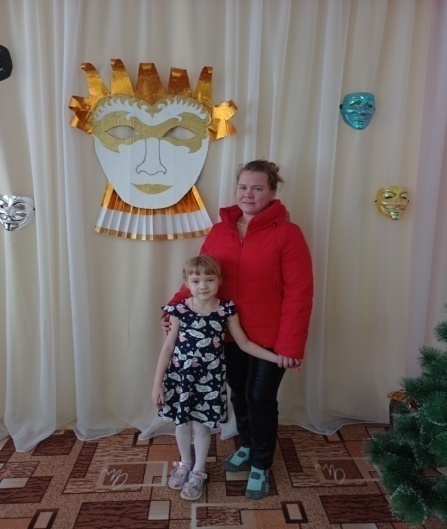 Изготовление костюмов, декораций для спектакля «Почему медведь зимой спит», макета «Автобус», 
пополнение уголков.
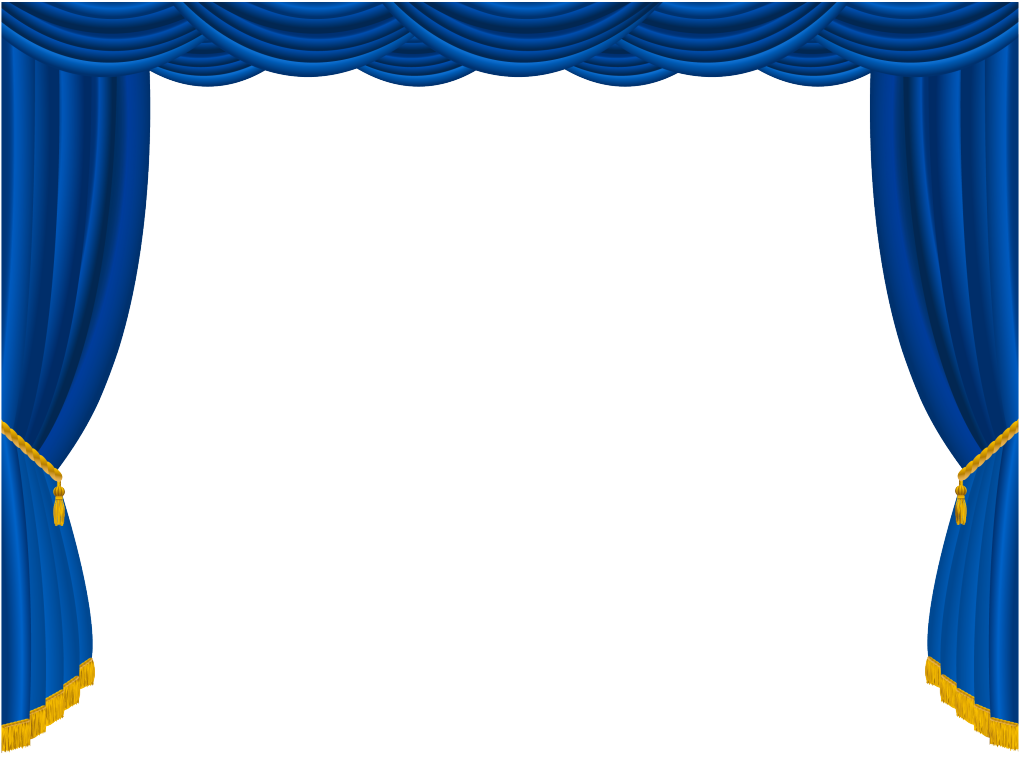 Театрализованная деятельность является неисчерпаемым источником развития чувств, переживаний и эмоциональных открытий ребёнка, приобщает его к духовному богатству. Постановка сказки заставляет волноваться, сопереживать персонажу и событиям, и в процессе этого сопереживания создаются определённые отношения и моральные оценки. 

В. А. Сухомлинский